Burned Area Mapping and Monitoring Algorithms
Louis Giglio
Department of Geographical Sciences
University of Maryland

9th International EOS/S-NPP Direct Readout Conference
21-24 June 2016
Co-Is and Collaborators
Luigi Boschetti, University of Idaho
David Roy, South Dakota Sate University
Chris Justice, UMD
Wilfrid Schroeder, UMD
Joanne Hall, UMD
Krishna Vadrevu, UMD
Focus
Focus will be on status of moderate/low resolution burned area mapping using MODIS and VIIRS.
NASA sponsored
MCD45A1
MCD64A1
Landsat-8/Sentinel-2 Clarification
Landsat-8 (early 2013)
OLI (15, 30 m)
TIRS (100 m); failed Dec. 2014
Sentinel-2A (mid-2015)
MSI (10, 20, 60 m)
Sentinel-2B (mid-2016?) 
MSI (10, 20, 60 m)
Likely topic for NDRC-10.
Overview
Current C5.1 MODIS burned area products
2008 IPOPP DR implementation
Forthcoming C6 MODIS burned area product
Forthcoming VIIRS burned area product
Vision for a true NRT DB implementation
MODIS C5.1 Burned Area Products
For all products burning is mapped to the nearest day.
MODIS C6 Burned Area Products
Should be released late this year.

Waiting primarily on validation.
The challenge: change detection of Burned Areas
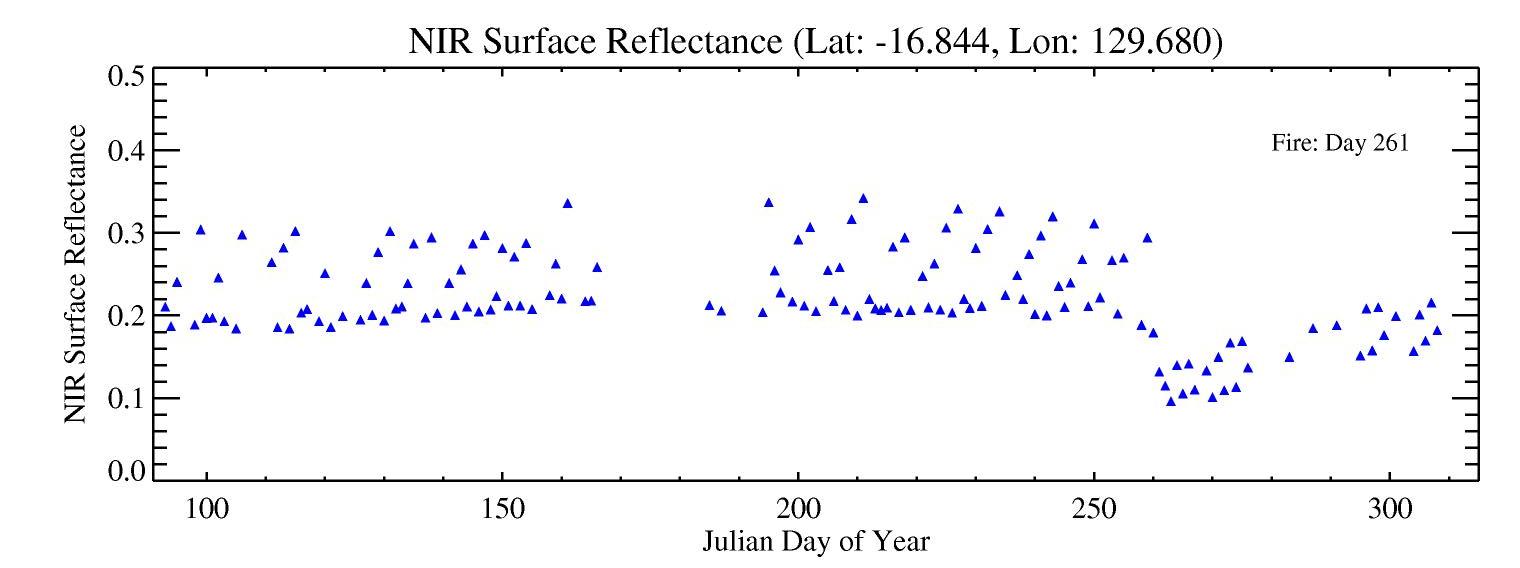 Persistence of the signal
BRDF Effects
gaps
Day of burning
D. Roy
Algorithm/Product Characteristics
MCD45A1
MCD64A1
Predictive BRDF model
500-m, daily
Uses no active fire data
Less noise-tolerant
Poorer mapping under cloudy conditions
Better mapping of cropland burning
Supervised classifier
500-m, daily
Exploits active fire data
More noise-tolerant
Better mapping under cloudy conditions
Poorer mapping of cropland burning
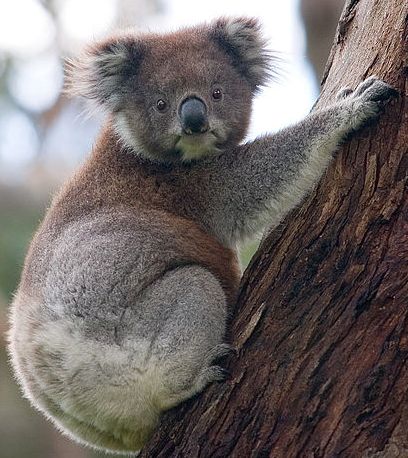 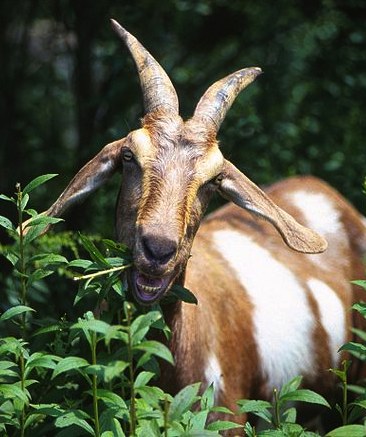 MCD45
MCD64
Wikimedia Commons
[Speaker Notes: Photo credits: Wikimedia Commons]
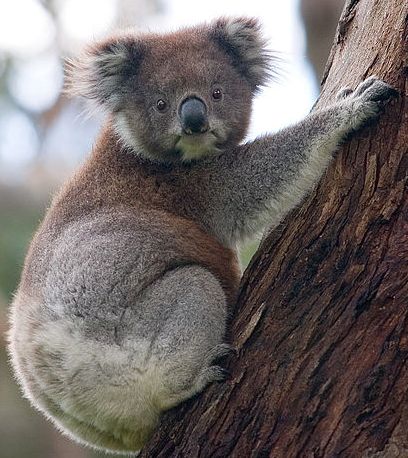 Original plan for C6 was to merge features of the two different approaches to produce a better C6 product, i.e., a “Koala Goat”.
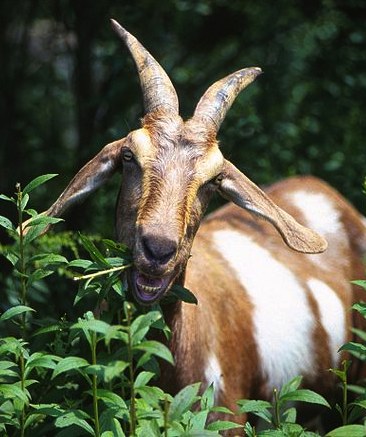 MCD45
MCD64
Wikimedia Commons
[Speaker Notes: Photo credits: Wikimedia Commons]
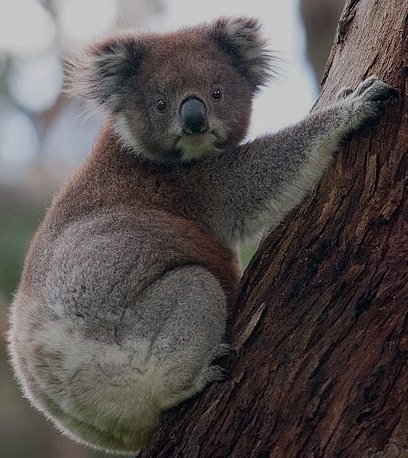 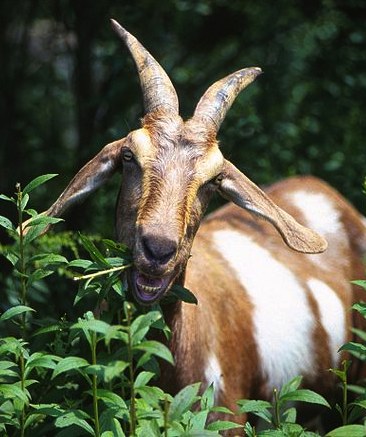 MCD45
MCD64
Wikimedia Commons
[Speaker Notes: Photo credits: Wikimedia Commons]
Large burn in Botswana, Aug.-Sep. 2008
~ 100 km
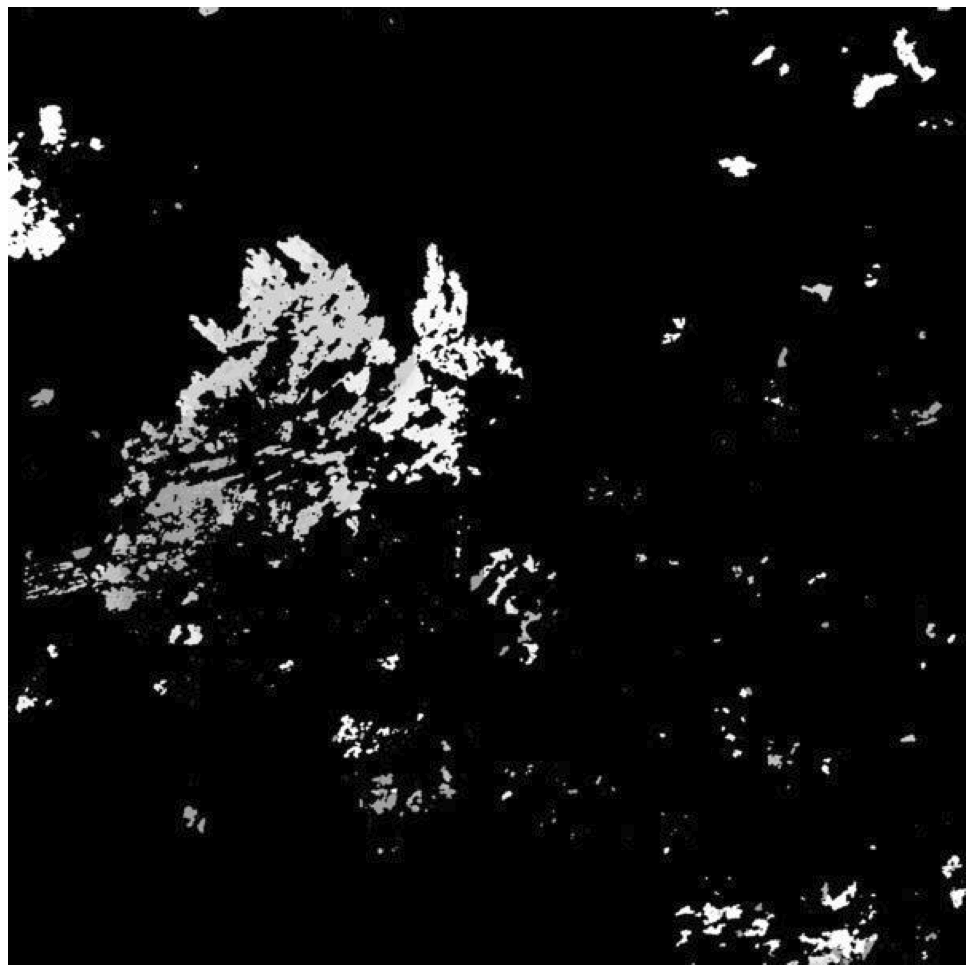 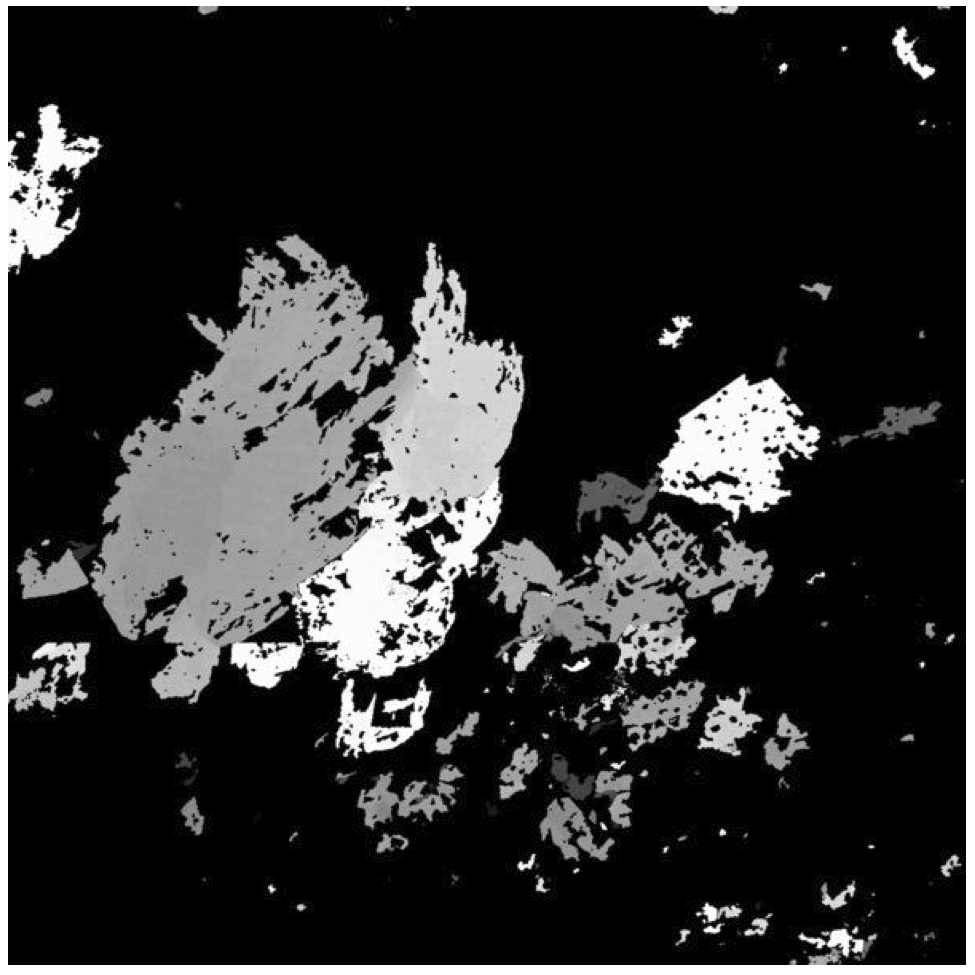 C5.1 MCD45
C5.1 MCD64
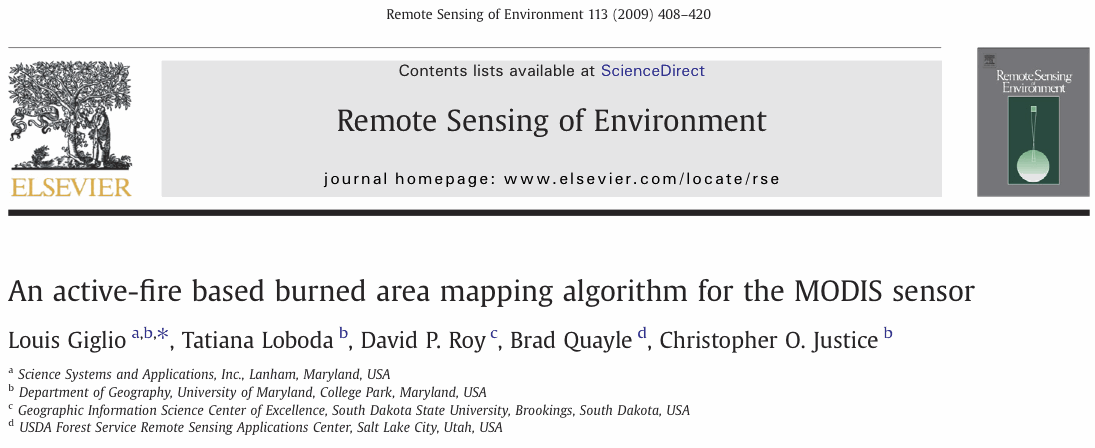 Algorithm published in 2009.  Product known by various names (“Direct Broadcast Burned Area Product”), but ultimately “MCD64”.
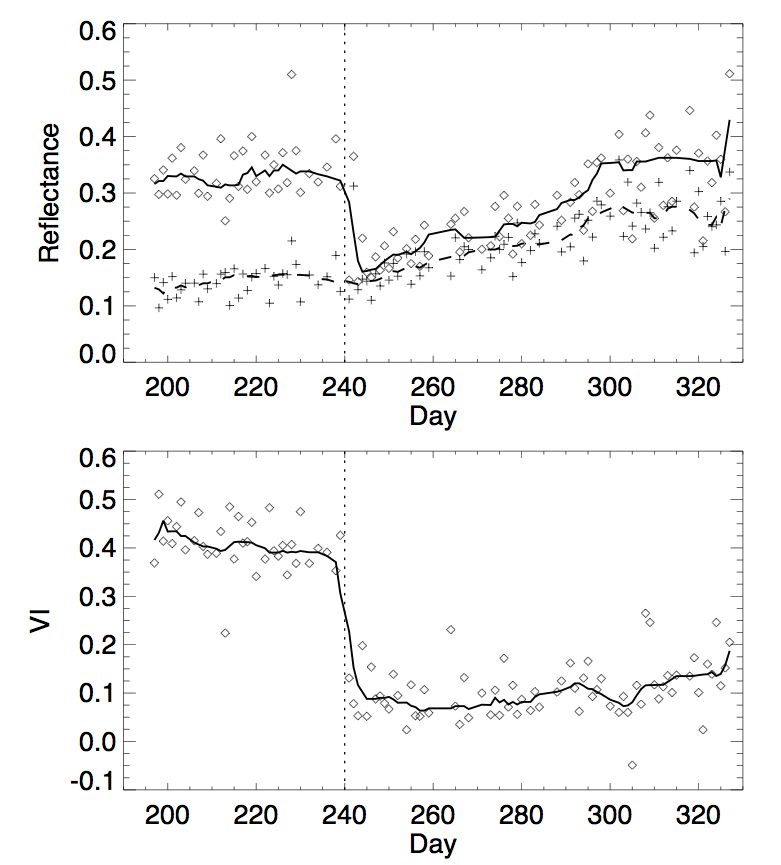 burn
band 5 (1.2 m)
band 7 (2.1 m)
VI57
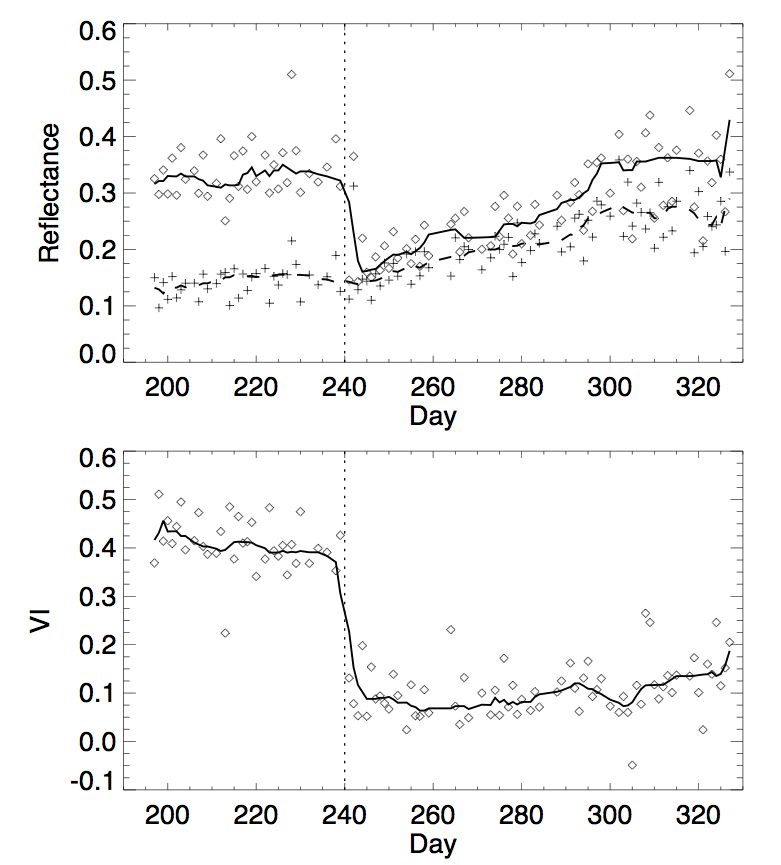 burn
band 5 (1.2 m)
band 7 (2.1 m)
Both magnitude of drop and post-burn level depend on many variables -- fixed thresholds inappropriate.
VI57
MCD64 Approach
Use “cleaned” active fire maps to select burned and unburned training samples from temporal composites
Extract conditional PDFs for burned and unburned pixels
Assign prior burned probability to each pixel
Bayesian classifier + supplementary relative threshold tests
Final contextual relabeling phase
C6 MCD64
Algorithm
DAILY SURFACE REFLECTANCE
DAILY ACTIVE FIRE MASKS
VI*, VI*post
S*, t*, tf
IQR*pre, IQR*post
change summaries
TEMPORAL COMPOSITES
primary role of active fire map
TEMPORAL TEXTURE
TRAINING MASK
CONDITIONAL PDFs
SPATIAL PRIORS
p(nb ≤ N|B)
BURN MAP
INITIAL CLASSIFICATION
CONTEXTUAL FILTER
LAND COVER
Change-summary examples:
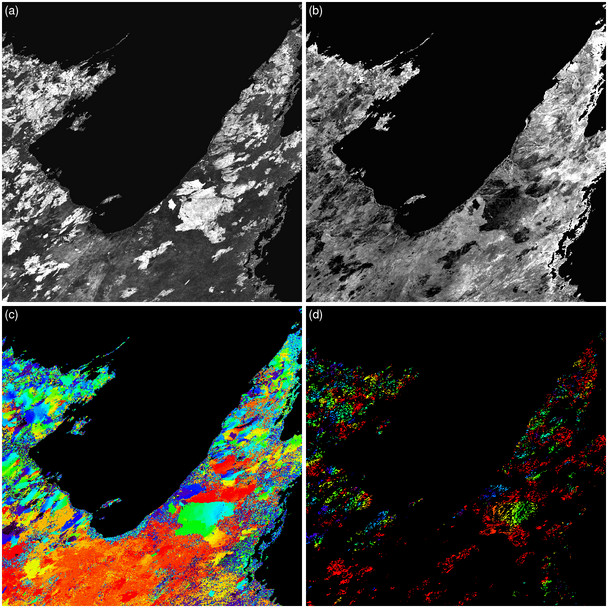 Maximum decrease in VI
Post-decrease VI
Day of maximum decrease
Active-fire date
Northern Australia, approx. August-October 2001
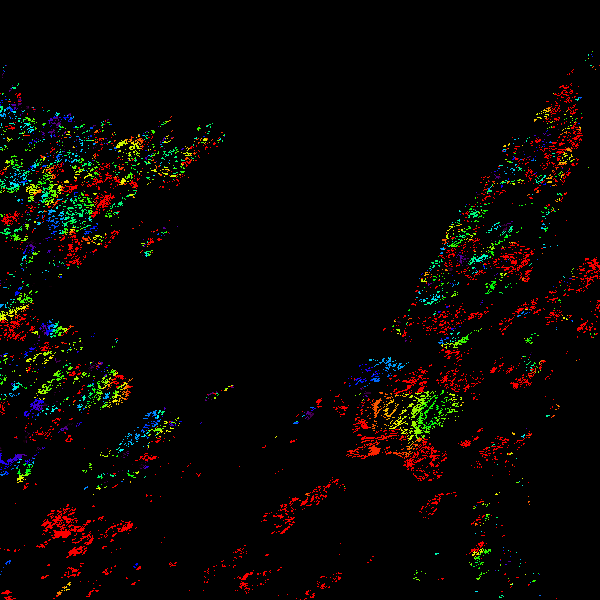 Region growing seeded with “cleaned” active fire map to identify burned and unburned training pixels…
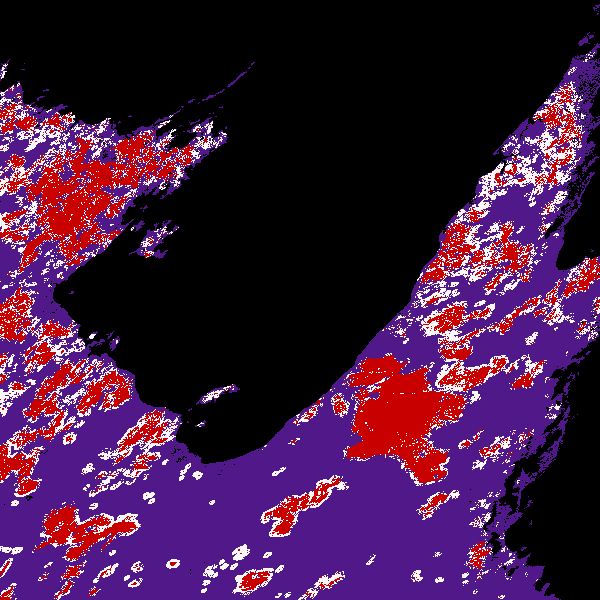 burned training pixel
unburned training pixel
Conditional PDFs
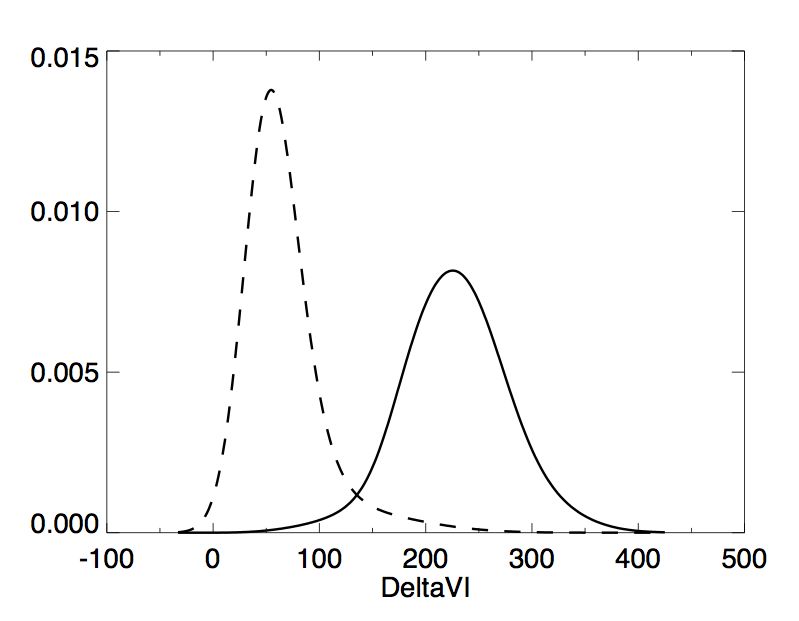 unburned
burned
Conditional PDFs
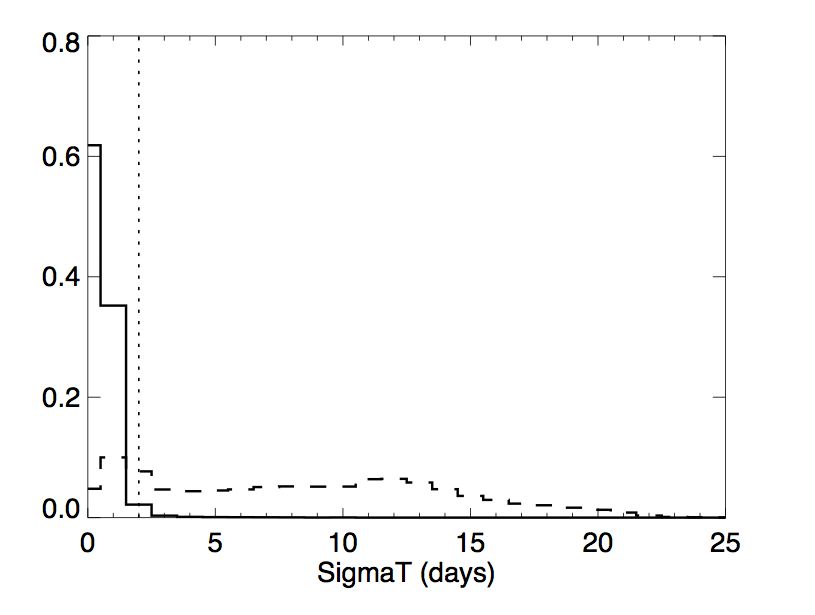 dynamic threshold
burned
unburned
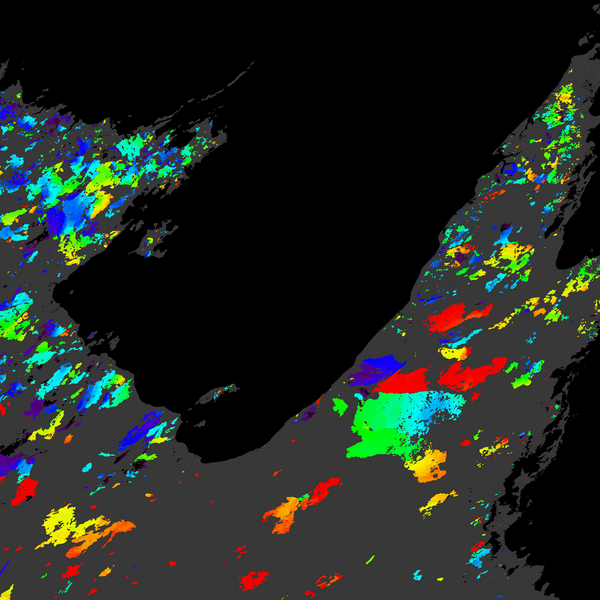 Final result: Date of burn for each 500-m grid cell
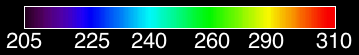 MODIS C6 Burned Area Early Results
Overall increase in burned area relative to C5
9% to 22% globally pending final tuning
Modest loss of burned area in boreal tiles
Huge number of new small lakes in C5.1 MCD12Q1
Sporadic “dark” grid cells in surface reflectance input
Improved (i.e., smaller) temporal uncertainty
Final contextual relabeling phase now guided by neighbor statistics derived from training data
True small burns much less likely to be discarded
Mapping of cropland burning somewhat cosmetically improved
Timing can still be off due to confusion with harvest
September 2006, MODIS tile h13v09 (eastern Brazil)
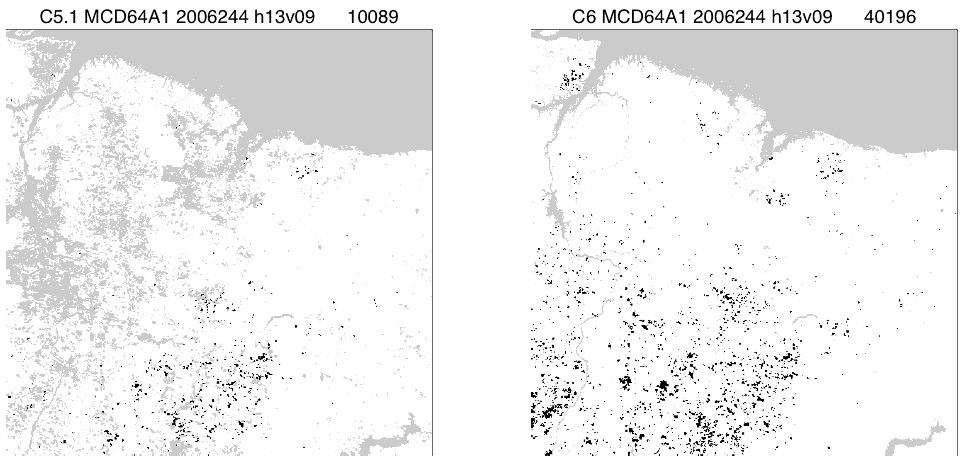 C5.1 MCD64A1
C6 MCD64A1
Preliminary!
Regional 2006 Burned Area Totals (× 104 km2 = Mha)

                 Region    C5.1      C6
                 Global   341.8   374.6     9.6%
   Boreal North America     1.9     1.8    -5.8%
Temperate North America     2.7     3.3    23.9%
        Central America     1.5     2.2    47.2%
       NH South America     2.2     4.2    89.7%
       SH South America    11.5    20.5    78.7%
                 Europe     0.6     0.7    18.7%
            Middle East     0.7     1.2    67.2%
              NH Africa   114.5   113.8    -0.6%
              SH Africa   121.9   129.0     5.8%
            Boreal Asia     4.5     6.1    34.7%
           Central Asia    18.0    23.4    30.0%
         Southeast Asia     5.9     9.4    59.3%
        Equatorial Asia     2.8     3.1    11.8%
       Australia and NZ    53.2    55.7     4.8%
Collection 6 Validation
Landsat-8 imagery
CEOS burned area validation protocol
Image-pair interpretation
Cloud free + within a set time period (~2 months)
Widely tested and used in peer reviewed literature
CEOS “Stage 3”
“Product accuracy has been assessed, and the uncertainties in the product well established via independent measurements made in a systematic and statistically robust way that represents global conditions.”
C6 Validation: Design Based Sampling
Stratified random sampling
Statistically robust sampling essential for proper characterization of presence/absence of fire
Current validation datasets are biased and are not suitable for detecting false positives
Stratification
In space: sub-continental regions
In time: fire seasonality based on MODIS active fire detections
Validate temporal and spatial aspects separately
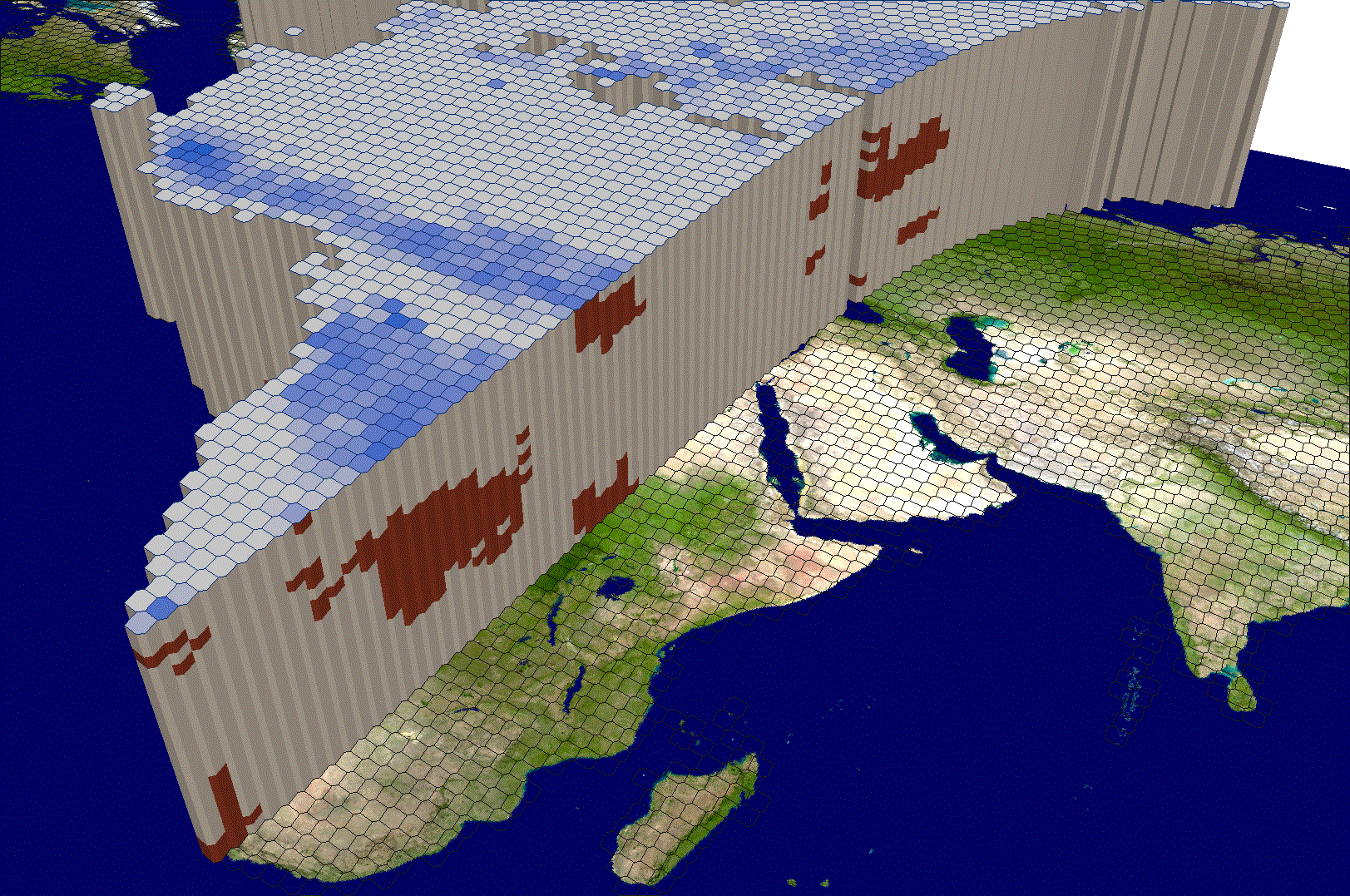 RED: ‘High Fire’ stratum
GRAY: ‘Low Fire’ stratum
Temporal Uncertainty (Global, 2006)
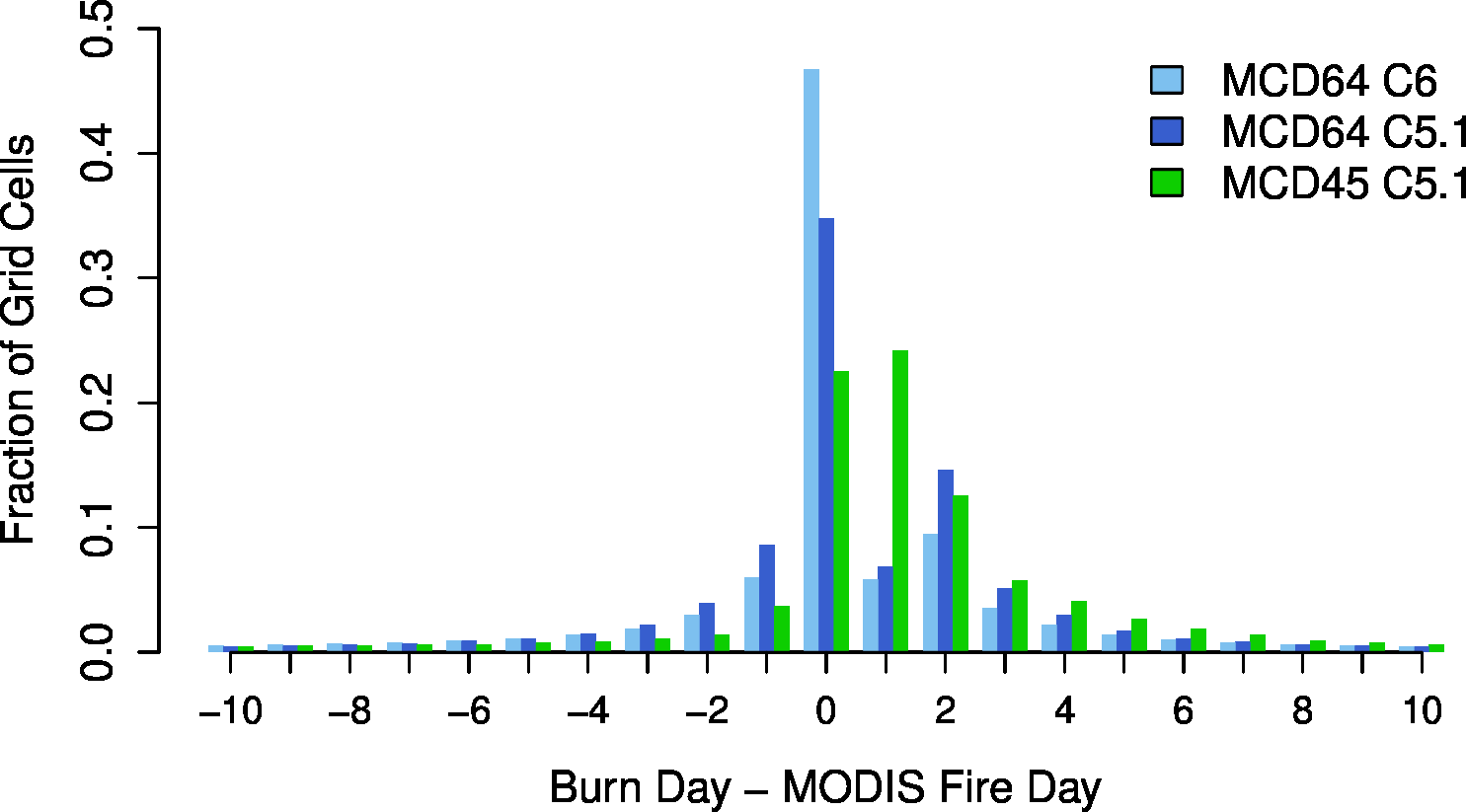 VIIRS Burned Area Product
Adapt MCD64 code to use VIIRS data
500-m monthly product
Consistency with MODIS product
Compromise between M- and I-band spatial resolution
Burns mapped on daily basis
Same L3 10° × 10° MODIS sinusoidal tiles
HDF4 ➞ HDF5 format
VIIRS Burned Area Product
Shapefiles and GeoTIFF files produced at SCF
0.25° CMG
Validate with same Landsat-8-based reference data used for MODIS Collection 6
VIIRS Burned Area Product
Uses 750-m VIIRS bands M5, M7, M8, M11
VIIRS MCD64A1 (“VNP64A1”) prototyped with daily, 1-km VIIRS surface reflectance product as placeholder
March 2017 production code delivery to Land SIPS
MCD64A1 Burn Date
Australia (h30v10), 1 March – 31 August 2014
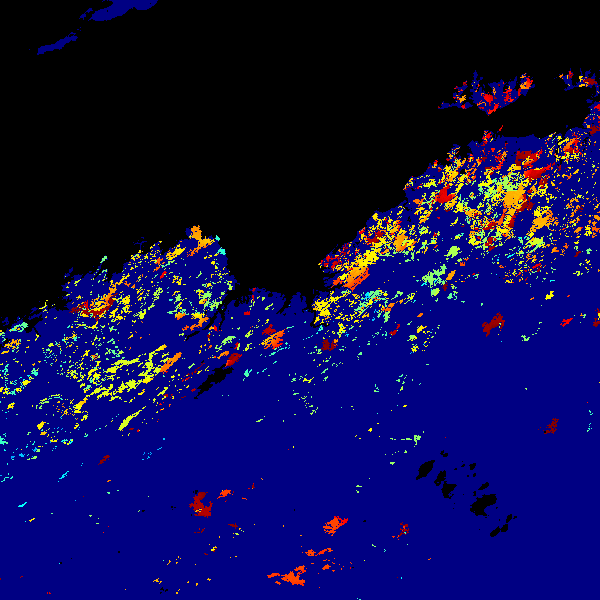 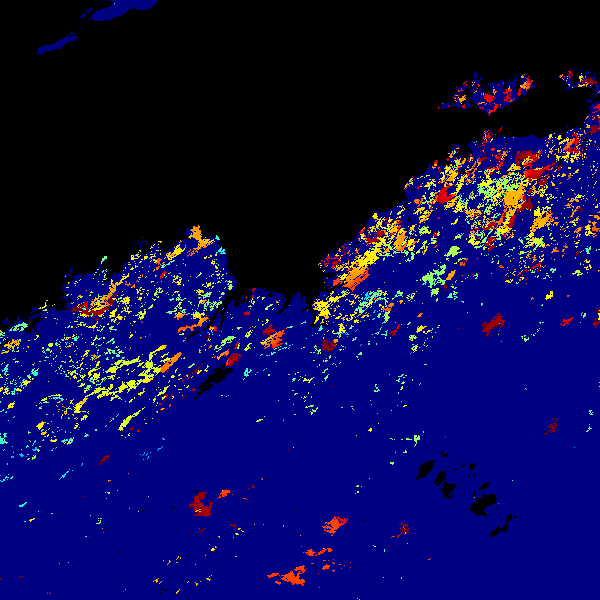 MODIS
VIIRS
VIIRS VNP64A1 Prototype
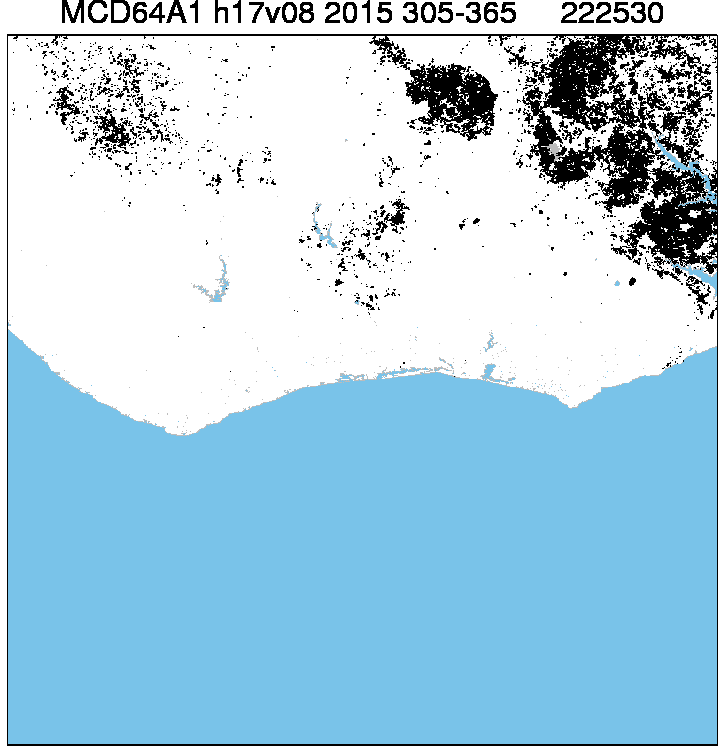 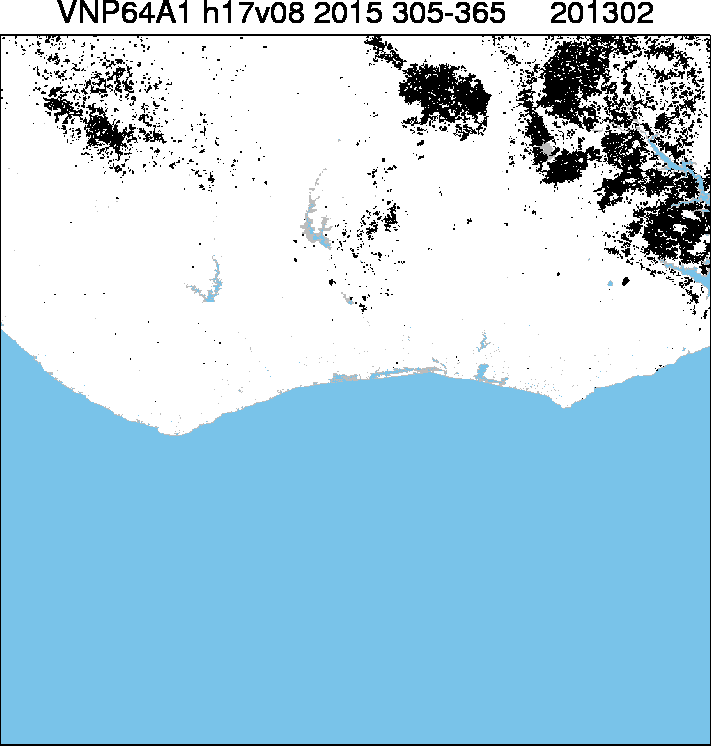 *1-km interim VIIRS daily surface reflectance product used as stand-in for 500-m VIIRS daily surface reflectance.
MODIS
VIIRS*
C5 MCD64A1 DB Implementation
IPOPP burned area SPA released 2008
C5 (vs. C5.1) code
Ingests daily corrected reflectance + daily Terra/Aqua MODIS fire-mask composites
All input data coregistered in MODIS sinusoidal projection
Temporal window and look-ahead limited to reduce nominal one-month production lag
Processes one “tile-month” in ~1 hour
NRT Burned Area Mapping
Rapid production
Cumulative map through day N available on day N
Map is refined as additional days are acquired
Sacrifice mapping of smallest burns for NRT
Leverage active fire data more heavily
MCD64 prior probabilities
NRT Burned Area Mapping
Straightforward integration with MAIAC
Leverage consistent observation geometry, improved cloud masking, reduced noise, etc.
Focus on VIIRS
Seeking funding